ぜひご参加ください！
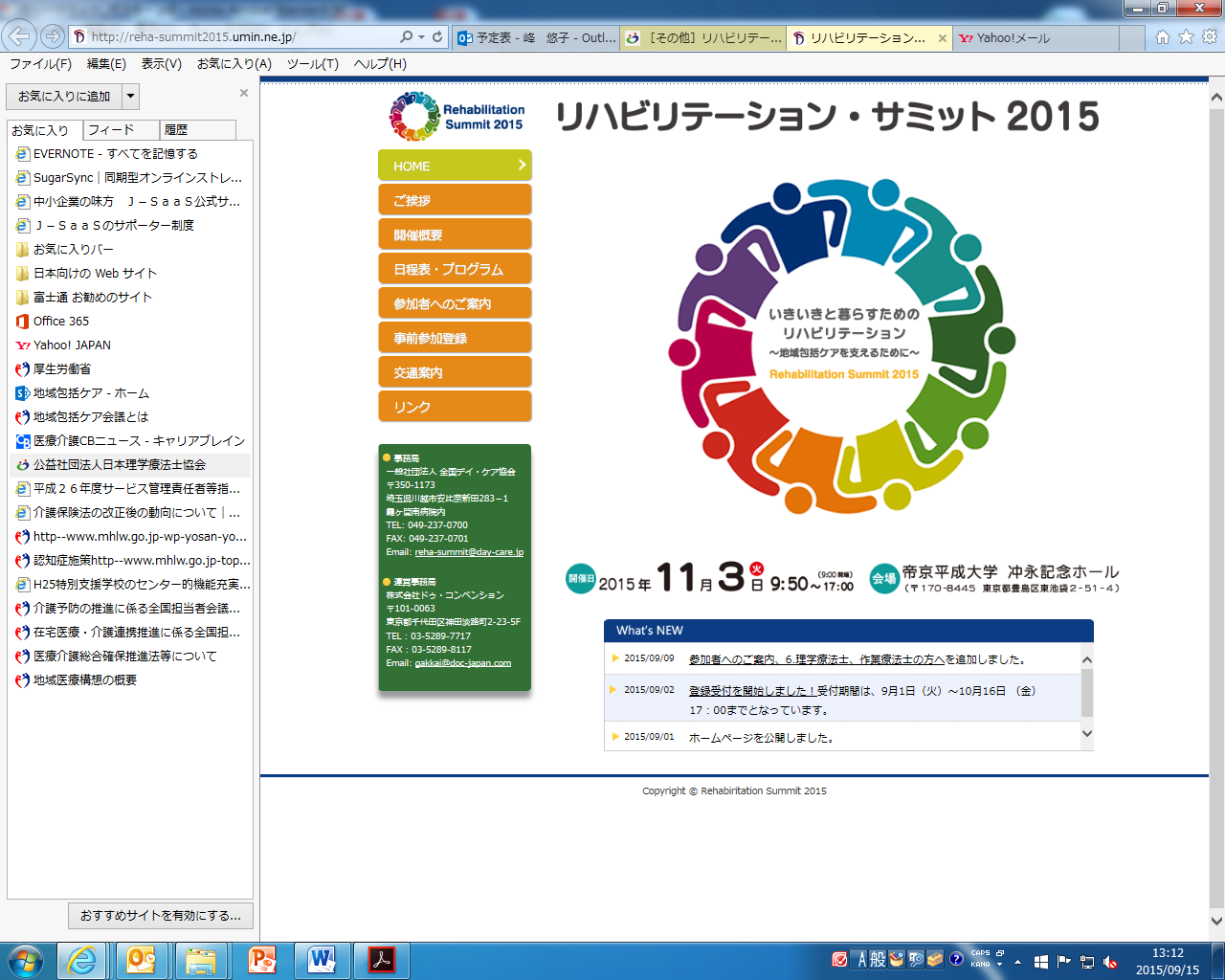 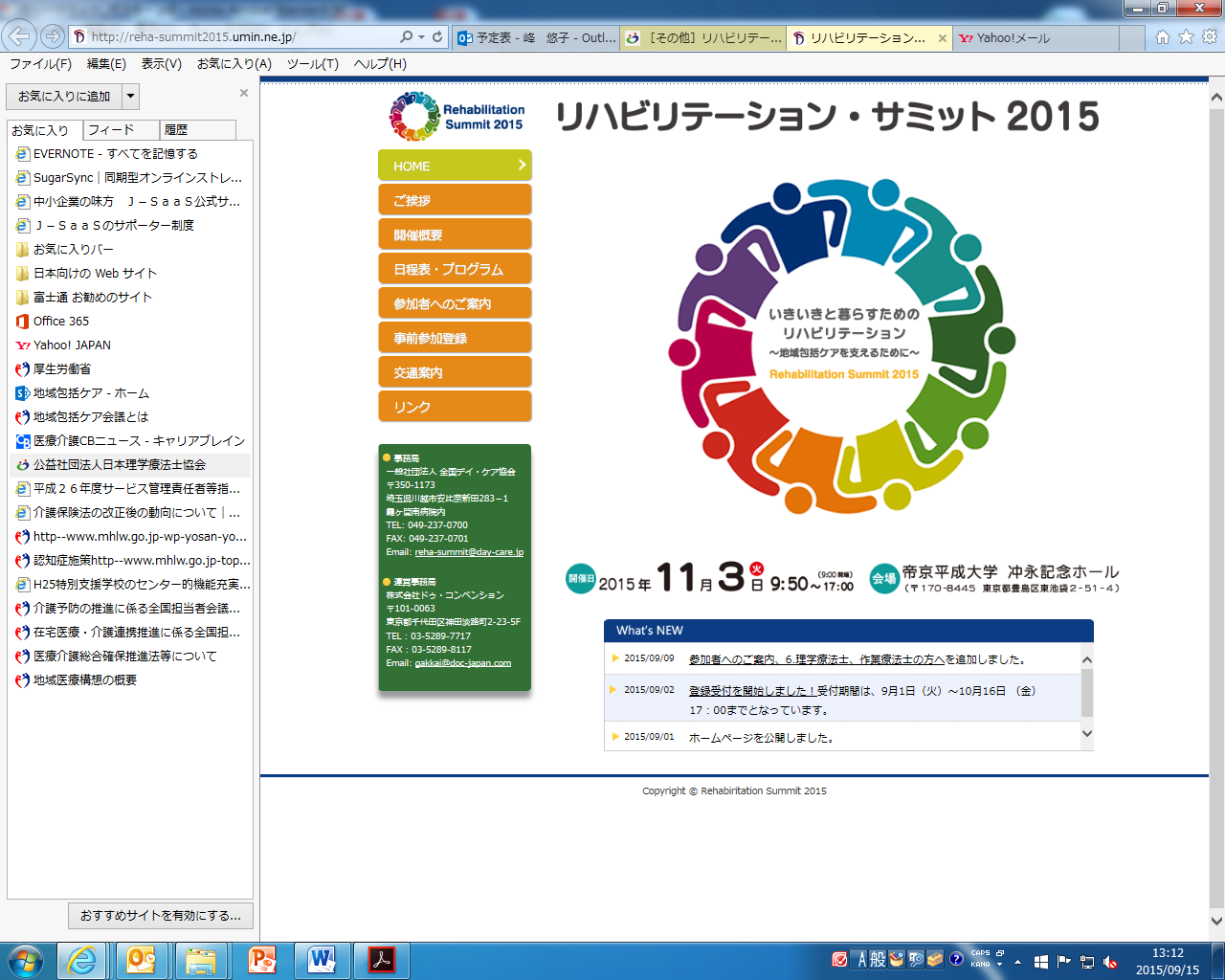 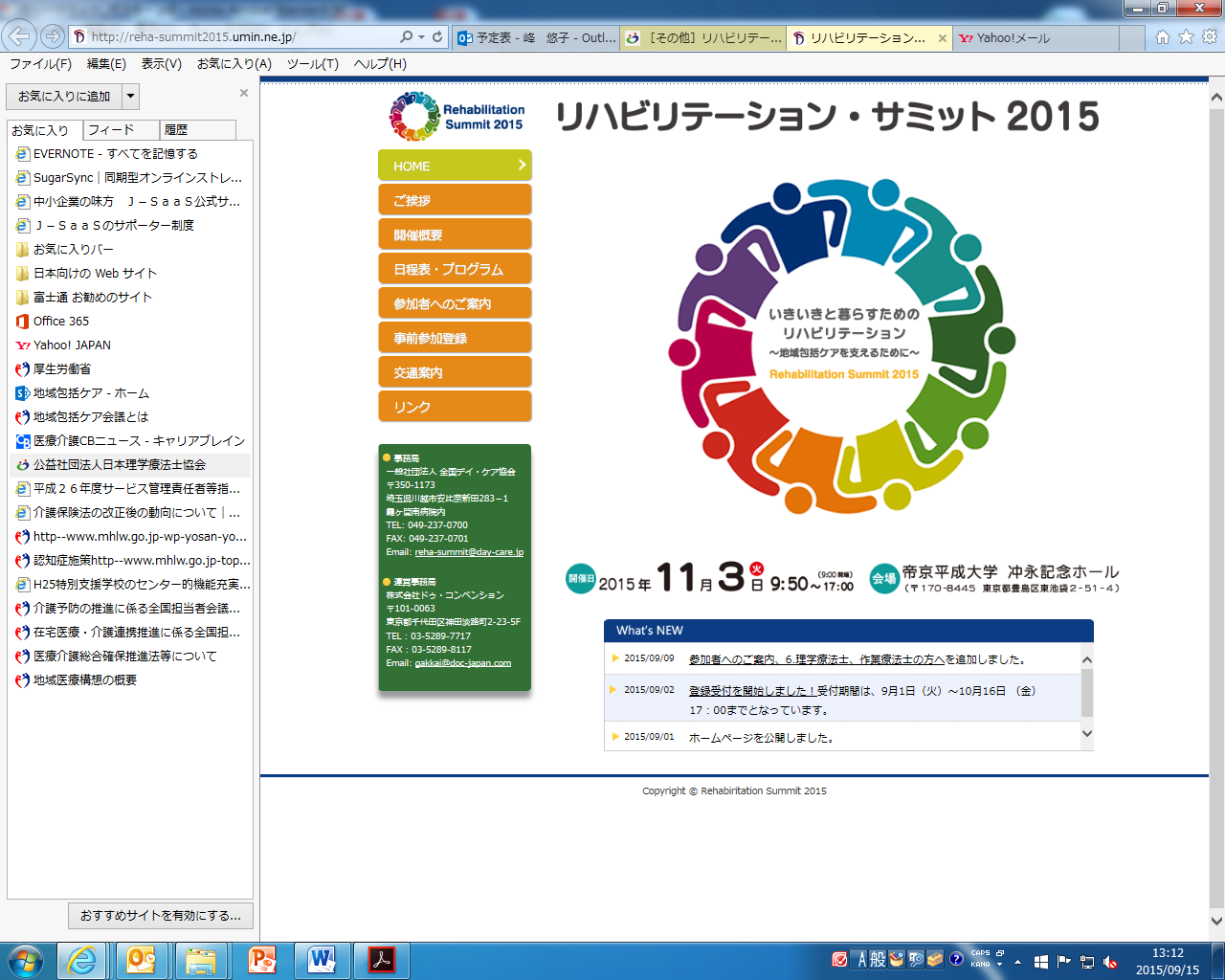 検索
リハビリテーション・サミット　２０１５
[Speaker Notes: 日本理学療法士協会を含むリハビリテーション関連団体で構成する「全国リハビリテーション医療関連団体協議会」では、
今後ますます重要となる地域包括ケアにおけるリハビリテーションの在り方について普及啓発することを目的に、
11月3日（火・祝）東京の池袋にて、「リハビリテーション・サミット　２０１５　いきいきと暮らすためのリハビリテーション　
～地域包括ケアを支えるために～」を開催します。

講演では、厚生労働省老健局長と、「地域包括ケア」の提唱をされたリハ医の山口昇先生を講師としてお招きし、
地域包括ケアにおけるリハビリテーションの重要性や存在意義についてご講演いただきます。
午後のシンポジウムでは、「地域包括ケアシステムにおけるリハビリテーションへの期待～そして私たちは～」と題して、
リハビリテーション職が地域包括ケアにおいて目指すべき方向を探ります。

理学療法士にとっても、地域で行政や他職種と関わりながら進める地域包括ケアにおけるリハビリテーションの知識・技術は
必要不可欠なものとなっています。この機会にぜひご参加ください。
参加は「事前参加登録のみ」となっていますので、お早目にホームページからお申込みください。]